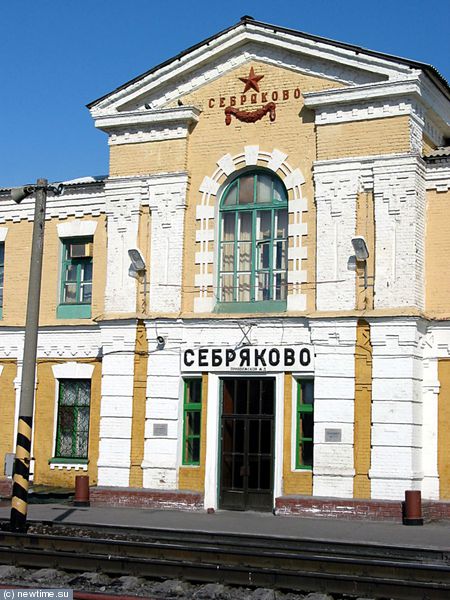 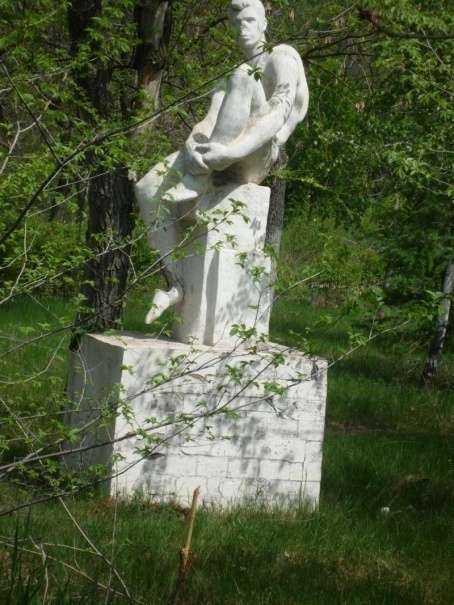 Михайловка
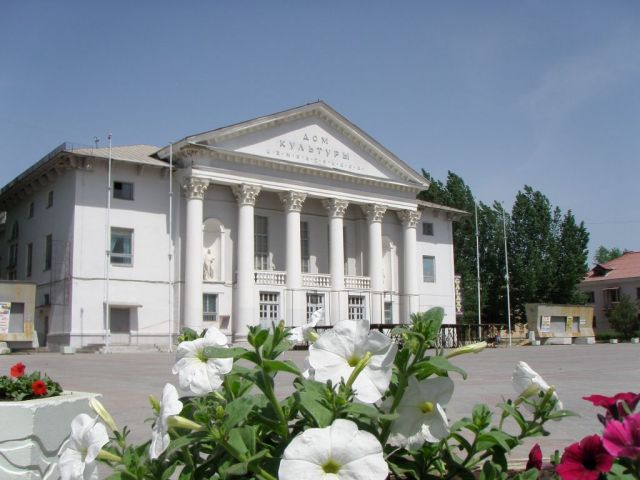 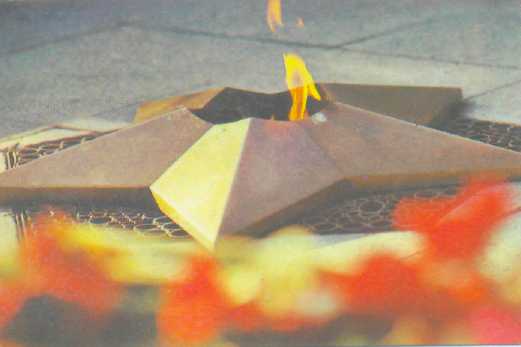 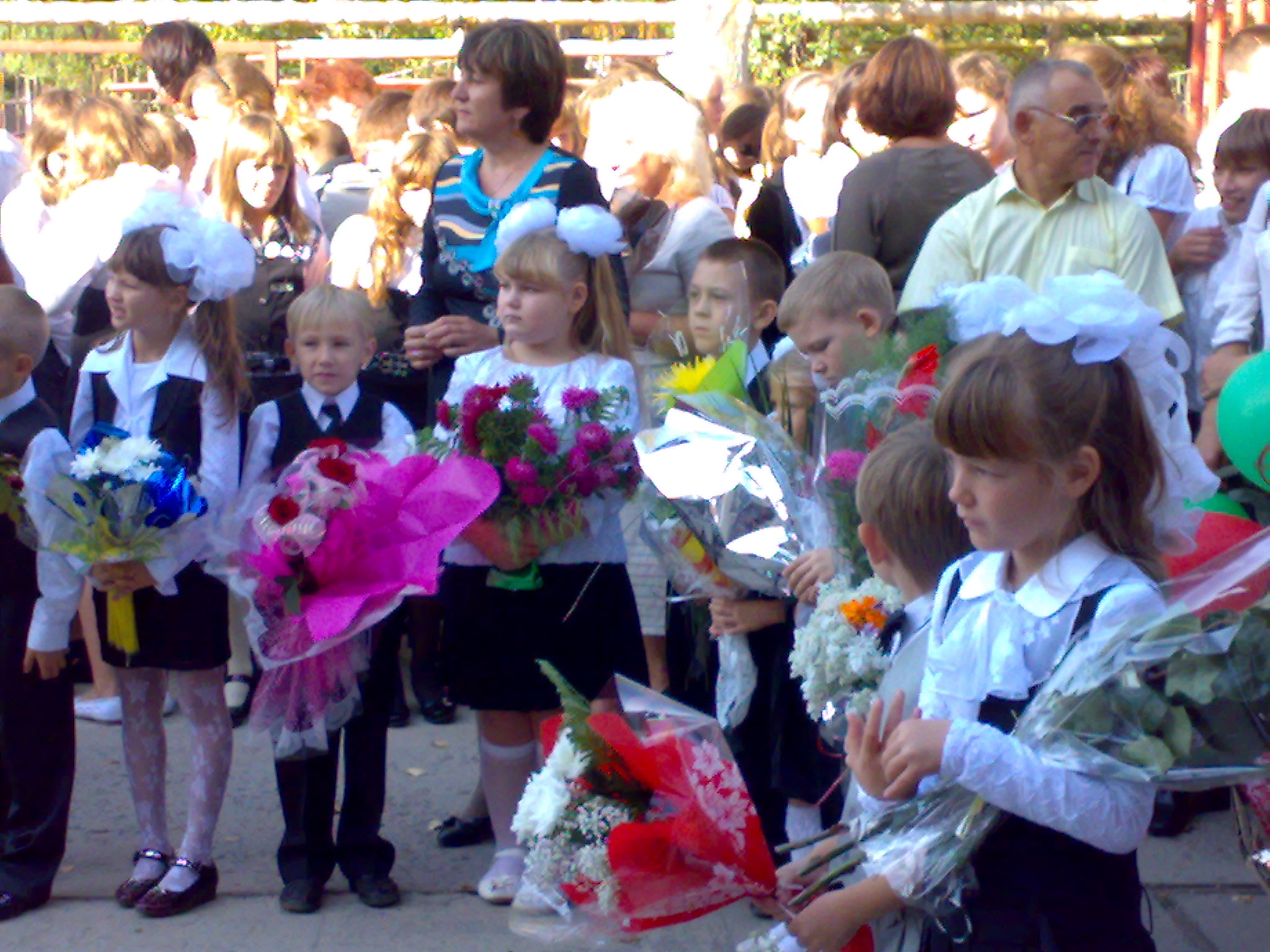 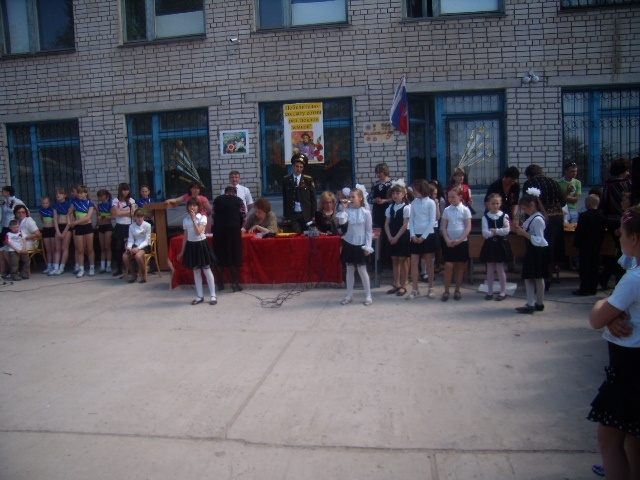 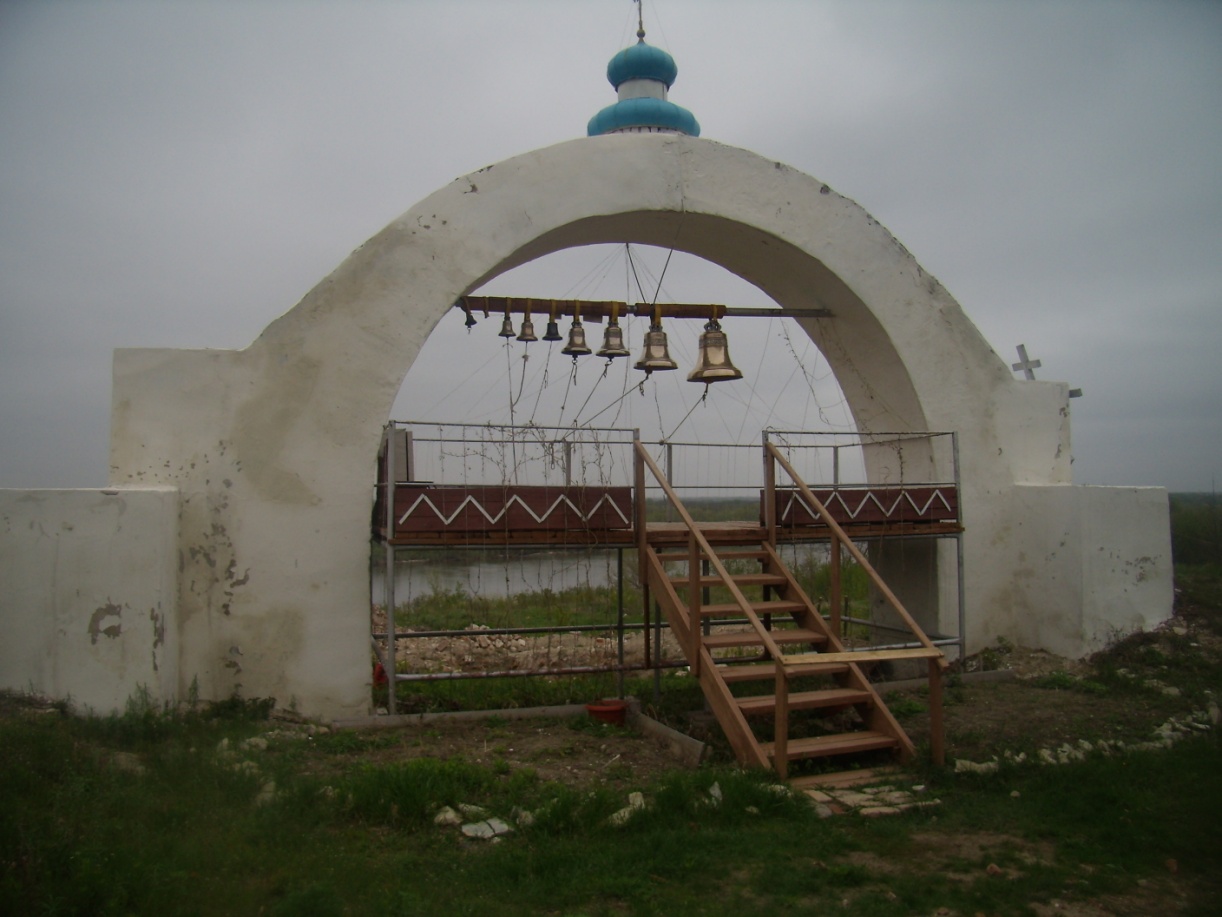 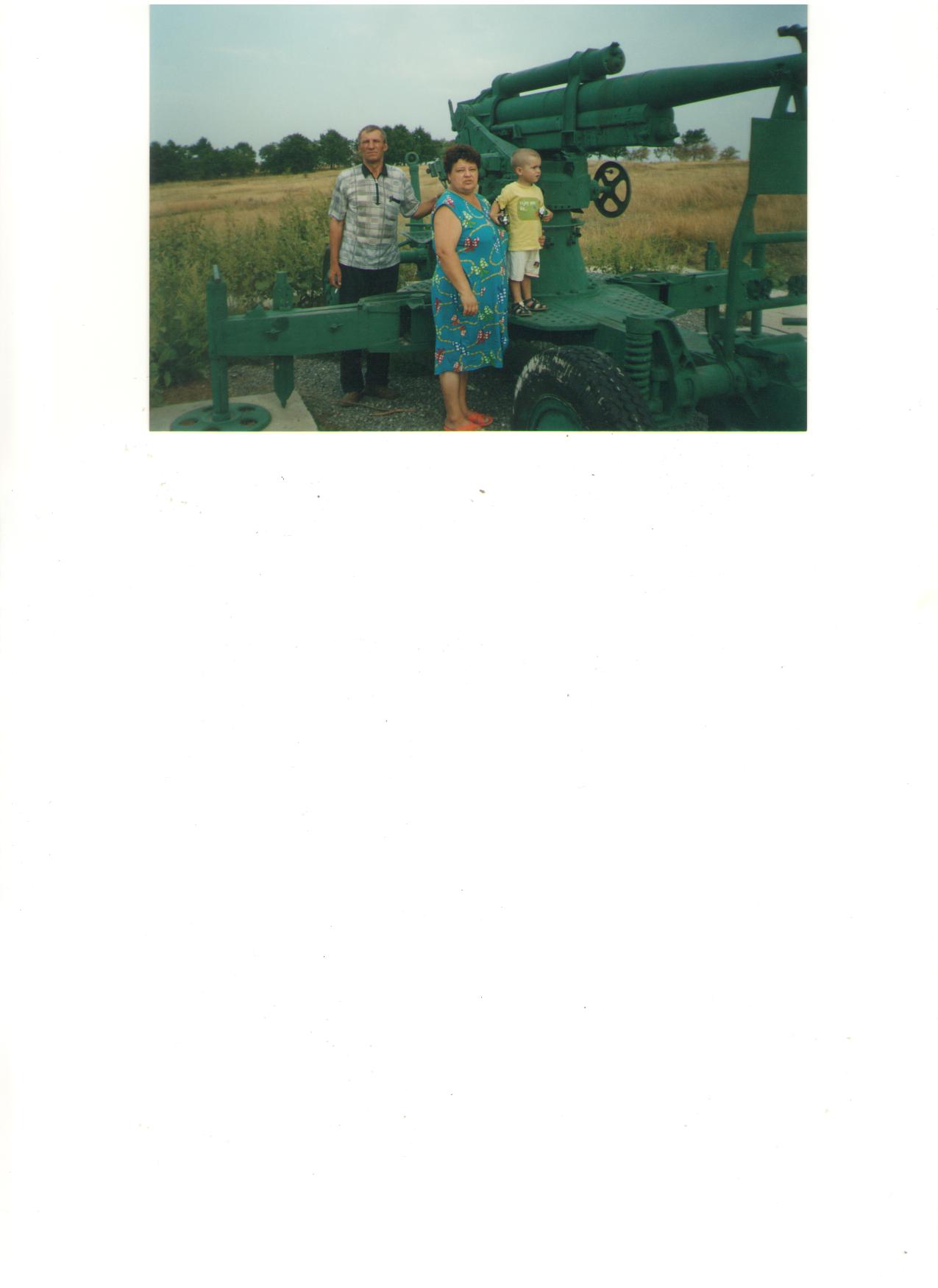 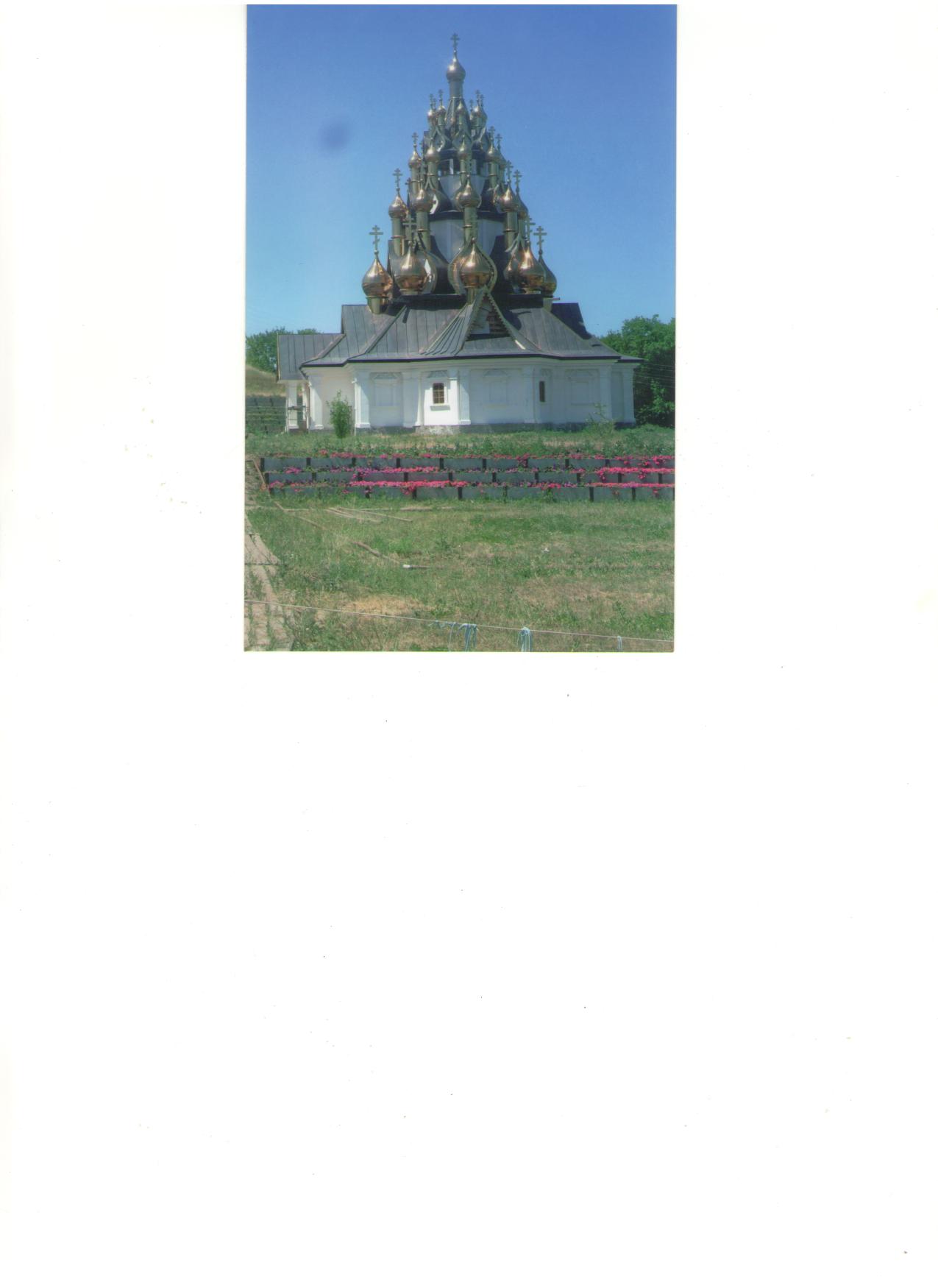 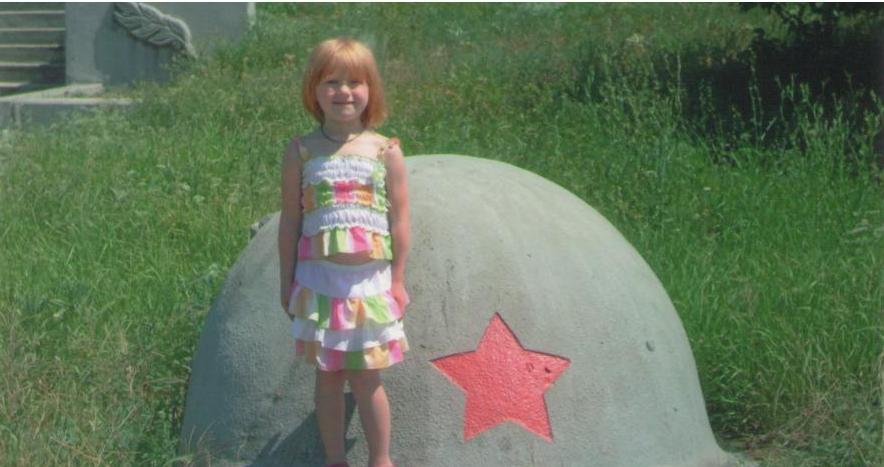 Р  О  Д  И  Н  А – 


МОЯ СЕМЬЯ
МОИ ДРУЗЬЯ
МОЙ ГОРОД
МОЯ ШКОЛА
МОЯ РОДНЯ
МОЯ СТРАНА
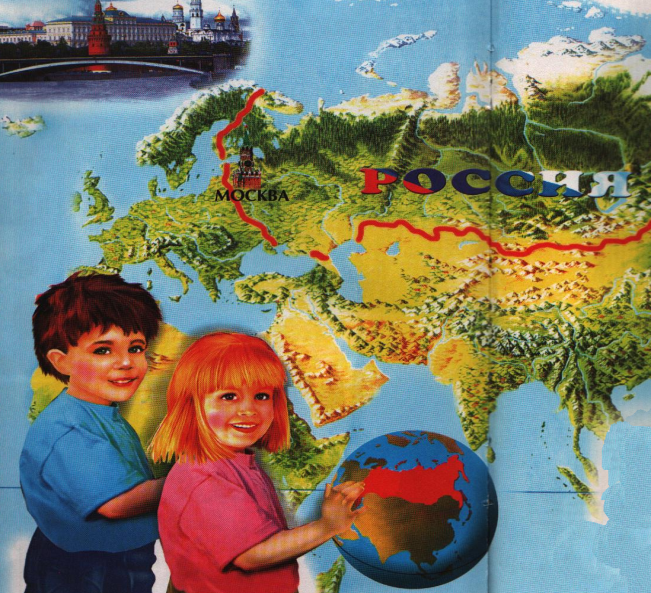 Россия – Родина моя.
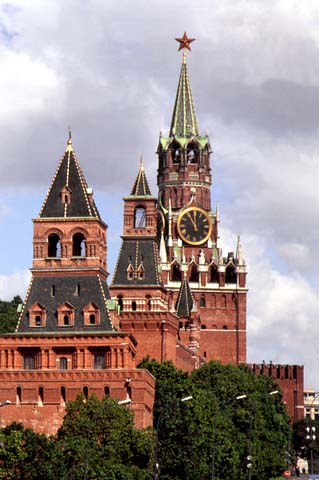 .
Москва –


это   Красная  площадь.

Москва –

 это     башни Кремля.

Москва – 

это         сердце   России,

 Которое любит тебя!